Python Dictionaries
Vladislav Karyukin
[Speaker Notes: Note from Chuck.  If you are using these materials, you can remove the UM logo and replace it with your own, but please retain the CC-BY logo on the first page as well as retain the entire last page.]
What is a Collection?
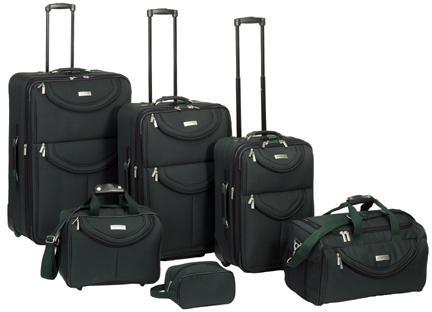 A collection is nice because we can put more than one value in it and carry them all around in one convenient package
We have a bunch of values in a single “variable”
We do this by having more than one place “in” the variable
We have ways of finding the different places in the variable
What is Not a “Collection”?
Most of our variables have one value in them - when we put a new value in the variable - the old value is overwritten
$ python
>>> x = 2
>>> x = 4
>>> print(x)
4
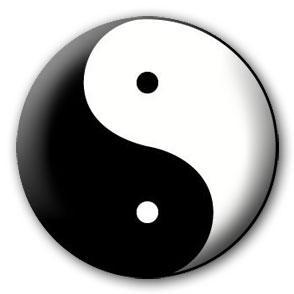 A Story of Two Collections..
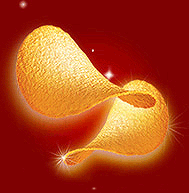 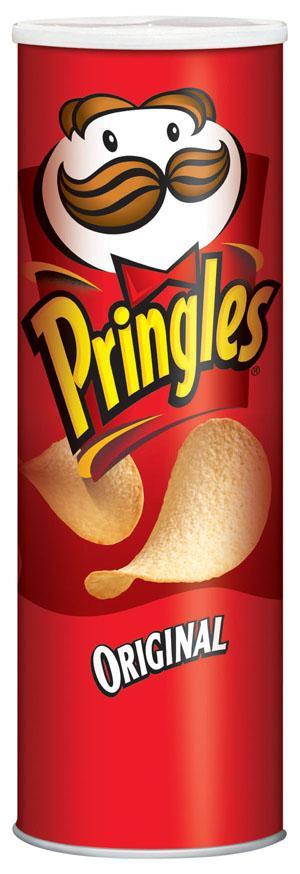 List
 - A linear collection of values that stay in order

Dictionary
 - A “bag” of values, each with its own label
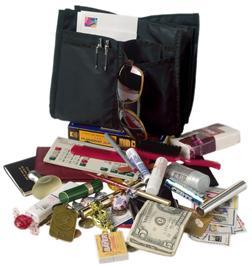 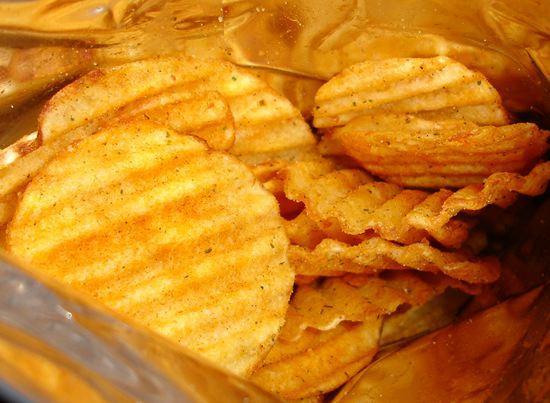 Dictionaries
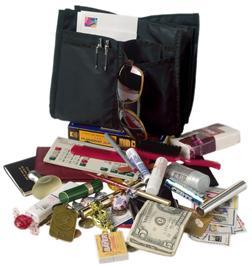 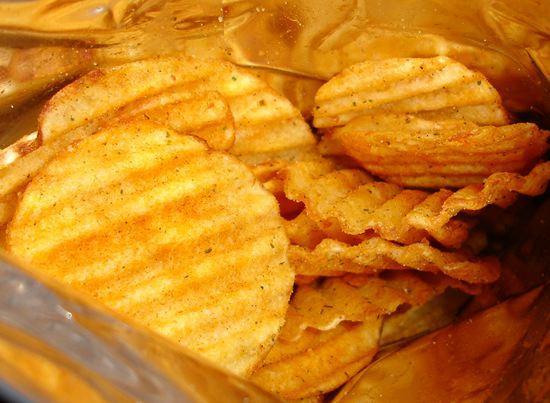 tissue
calculator
perfume
money
candy
http://en.wikipedia.org/wiki/Associative_array
Dictionaries
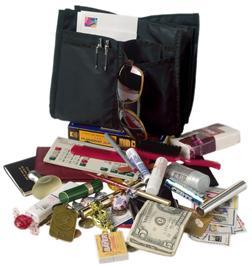 Dictionaries are Python’s most powerful data collection
Dictionaries allow us to do fast database-like operations in Python
Dictionaries have different names in different languages
-  Associative Arrays - Perl / PHP
-  Properties or Map or HashMap - Java
-  Property Bag - C# / .Net
Dictionaries
>>> purse = dict()
>>> purse['money'] = 12
>>> purse['candy'] = 3
>>> purse['tissues'] = 75
>>> print(purse)
{'money': 12, 'tissues': 75, 'candy': 3}
>>> print(purse['candy'])
3
>>> purse['candy'] = purse['candy'] + 2
>>> print(purse)
{'money': 12, 'tissues': 75, 'candy': 5}
Lists index their entries based on the position in the list
Dictionaries are like bags - no order
So we index the things we put in the dictionary with a “lookup tag”
Comparing Lists and Dictionaries
Dictionaries are like lists except that they use keys instead of numbers to look up values
>>> ddd = dict()
>>> ddd['age'] = 21
>>> ddd['course'] = 182
>>> print(ddd)
{'course': 182, 'age': 21}
>>> ddd['age'] = 23
>>> print(ddd)
{'course': 182, 'age': 23}
>>> lst = list()
>>> lst.append(21)
>>> lst.append(183)
>>> print(lst)
[21, 183]
>>> lst[0] = 23
>>> print(lst)
[23, 183]
>>> lst = list()
>>> lst.append(21)
>>> lst.append(183)
>>> print(lst)
[21, 183]
>>> lst[0] = 23
>>> print(lst)
[23, 183]
List
Key
Value
21
[0]
lst
183
[1]
>>> ddd = dict()
>>> ddd['age'] = 21
>>> ddd['course'] = 182
>>> print(ddd)
{'course': 182, 'age': 21}
>>> ddd['age'] = 23
>>> print(ddd)
{'course': 182, 'age': 23}
Dictionary
Key
Value
182
['course']
ddd
21
['age']
Dictionary Literals (Constants)
Dictionary literals use curly braces and have a list of key : value pairs
You can make an empty dictionary using empty curly braces
>>> jjj = { 'chuck' : 1 , 'fred' : 42, 'jan': 100}
>>> print(jjj)
{'jan': 100, 'chuck': 1, 'fred': 42}
>>> ooo = { }
>>> print(ooo)
{}
>>>
Most Common Name?
Most Common Name?
cwen
cwen
marquard
zhen
marquard
zhen
csev
zhen
csev
marquard
csev
zhen
zhen
Most Common Name?
cwen
cwen
marquard
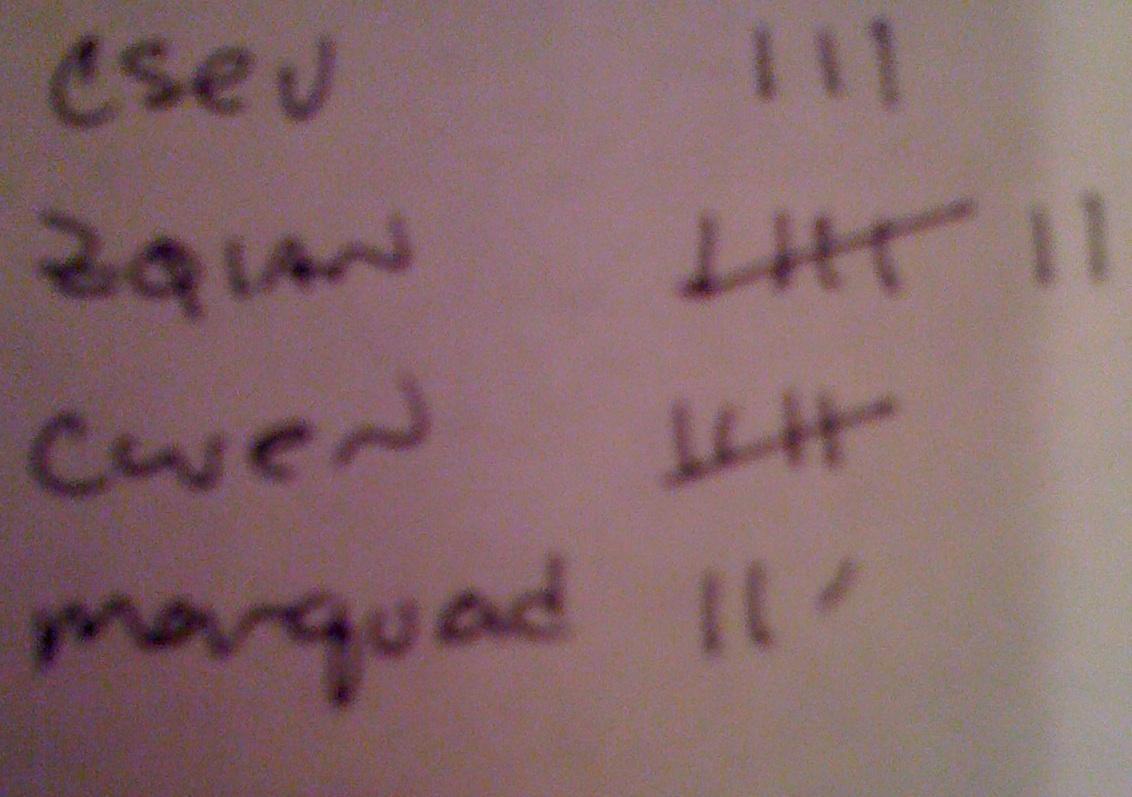 zhen
marquard
zhen
csev
zhen
csev
marquard
csev
zhen
zhen
Many Counters with a Dictionary
One common use of dictionaries is counting how often we “see” something
Key
Value
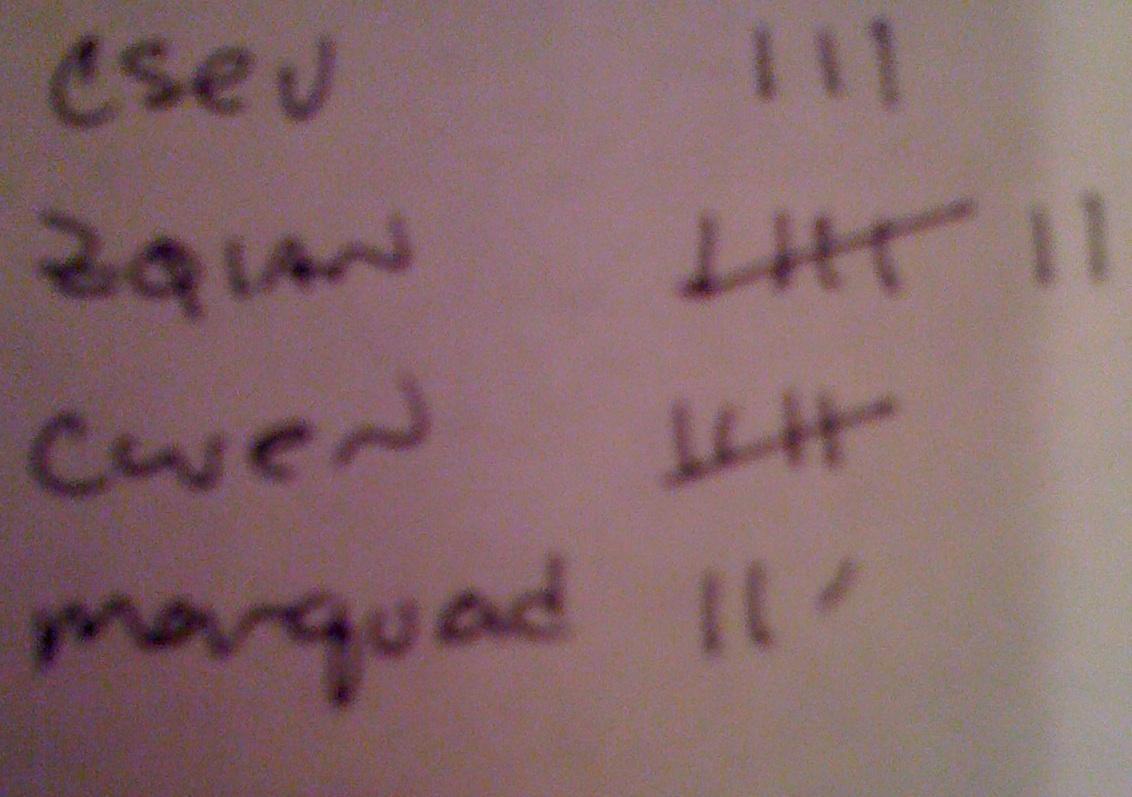 >>> ccc = dict()
>>> ccc['csev'] = 1
>>> ccc['cwen'] = 1
>>> print(ccc)
{'csev': 1, 'cwen': 1}
>>> ccc['cwen'] = ccc['cwen'] + 1
>>> print(ccc)
{'csev': 1, 'cwen': 2}
Dictionary Tracebacks
It is an error to reference a key which is not in the dictionary
We can use the in operator to see if a key is in the dictionary
>>> ccc = dict()
>>> print(ccc['csev'])
Traceback (most recent call last):
  File "<stdin>", line 1, in <module>
KeyError: 'csev'
>>> 'csev' in ccc
False
When We See a New Name
When we encounter a new name, we need to add a new entry in the dictionary and if this the second or later time we have seen the name, we simply add one to the count in the dictionary under that name
counts = dict()
names = ['csev', 'cwen', 'csev', 'zqian', 'cwen']
for name in names :
    if name not in counts: 
       counts[name] = 1
    else :
        counts[name] = counts[name] + 1
print(counts)
{'csev': 2, 'zqian': 1, 'cwen': 2}
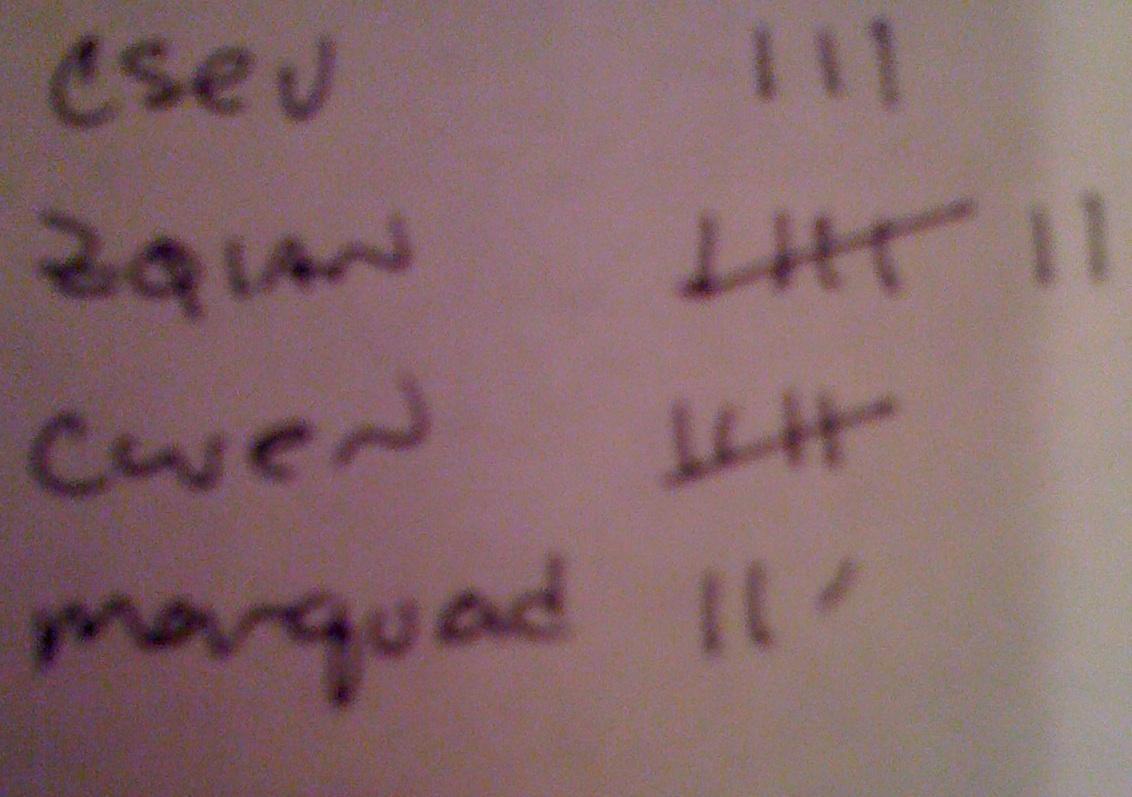 The get Method for Dictionaries
The pattern of checking to see if a key is already in a dictionary and assuming a default value if the key is not there is so common that there is a method called get() that does this for us
if name in counts:
       x = counts[name]
    else :
       x = 0
x = counts.get(name, 0)
Default value if key does not exist (and no Traceback).
{'csev': 2, 'zqian': 1, 'cwen': 2}
Simplified Counting with get()
We can use get() and provide a default value of zero when the key is not yet in the dictionary - and then just add one
counts = dict()
names = ['csev', 'cwen', 'csev', 'zqian', 'cwen']
for name in names :
    counts[name] = counts.get(name, 0) + 1
print(counts)
{'csev': 2, 'zqian': 1, 'cwen': 2}
Default
Simplified Counting with get()
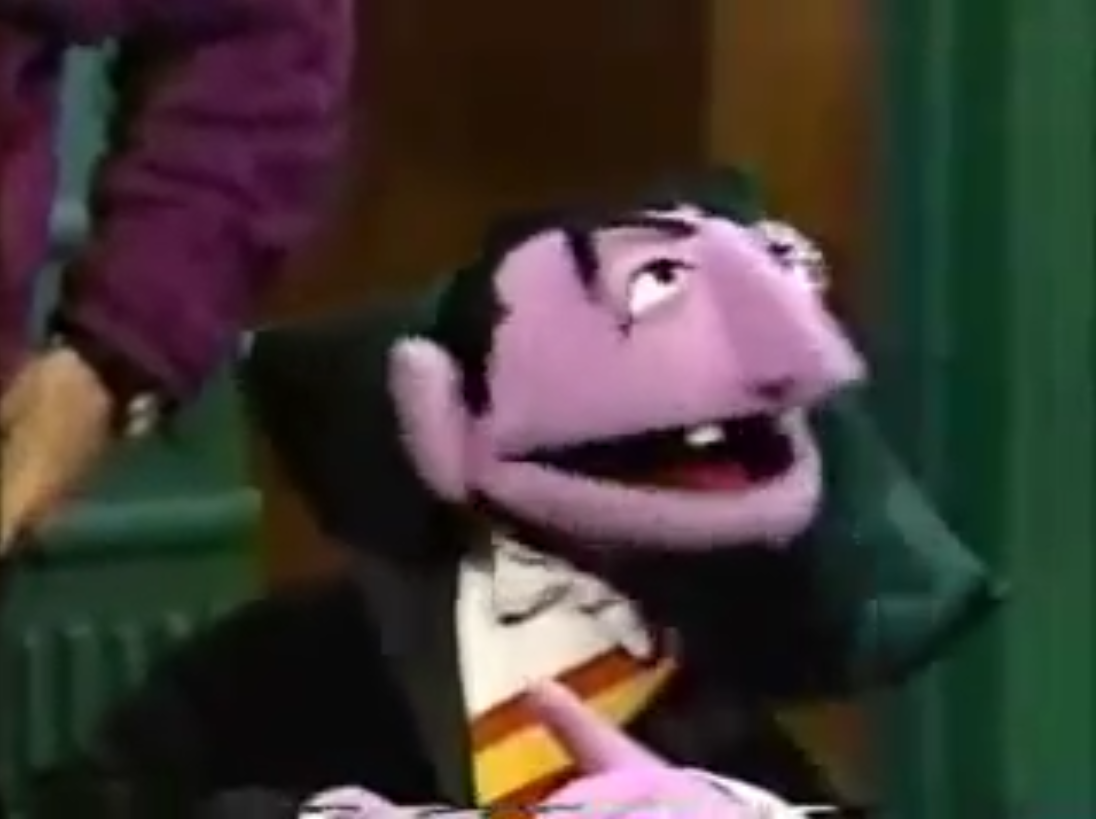 counts = dict()
names = ['csev', 'cwen', 'csev', 'zqian', 'cwen']
for name in names :
    counts[name] = counts.get(name, 0) + 1
print(counts)
http://www.youtube.com/watch?v=EHJ9uYx5L58
Counting Words in Text
Writing programs (or programming) is a very creative and rewarding activity.  You can write programs for many reasons ranging from making your living to solving a difficult data analysis problem to having fun to helping someone else solve a problem.  This book assumes that everyone needs to know how to program and that once you know how to program, you will figure out what you want to do with your newfound skills.
We are surrounded in our daily lives with computers ranging from laptops to cell phones.  We can think of these computers as our “personal assistants” who can take care of many things on our behalf.  The hardware in our current-day computers is essentially built to continuously ask us the question, “What would you like me to do next?”
Our computers are fast and have vast amounts of memory and could be very helpful to us if we only knew the language to speak to explain to the computer what we would like it to do next.  If we knew this language we could tell the computer to do tasks on our behalf that were repetitive. Interestingly, the kinds of things computers can do best are often the kinds of things that we humans find boring and mind-numbing.
Counting Pattern
counts = dict()
print('Enter a line of text:')
line = input('')

words = line.split()

print('Words:', words)

print('Counting...')
for word in words:
    counts[word] = counts.get(word,0) + 1
print('Counts', counts)
The general pattern to count the words in a line of text is to split the line into words, then loop through the words and use a dictionary to track the count of each word independently.
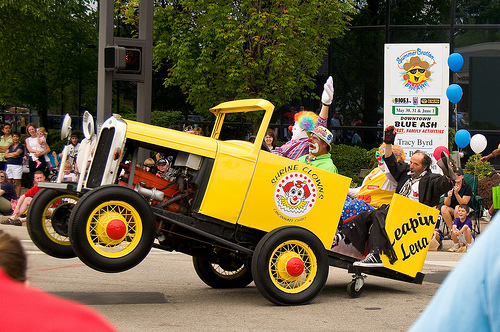 python wordcount.py 
Enter a line of text:
the clown ran after the car and the car ran into the tent and the tent fell down on the clown and the car 
 
Words: ['the', 'clown', 'ran', 'after', 'the', 'car', 'and', 'the', 'car', 'ran', 'into', 'the', 'tent', 'and', 'the', 'tent', 'fell', 'down', 'on', 'the', 'clown', 'and', 'the', 'car']
Counting…

Counts {'and': 3, 'on': 1, 'ran': 2, 'car': 3, 'into': 1, 'after': 1, 'clown': 2, 'down': 1, 'fell': 1, 'the': 7, 'tent': 2}
http://www.flickr.com/photos/71502646@N00/2526007974/
python wordcount.py 
Enter a line of text:
the clown ran after the car and the car ran into the tent and the tent fell down on the clown and the car

Words: ['the', 'clown', 'ran', 'after', 'the', 'car', 'and', 'the', 'car', 'ran', 'into', 'the', 'tent', 'and', 'the', 'tent', 'fell', 'down', 'on', 'the', 'clown', 'and', 'the', 'car']
Counting...

Counts {'and': 3, 'on': 1, 'ran': 2, 'car': 3, 'into': 1, 'after': 1, 'clown': 2, 'down': 1, 'fell': 1, 'the': 7, 'tent': 2}
counts = dict()
line = input('Enter a line of text:')
words = line.split()

print('Words:', words)
print('Counting...’)

for word in words:
    counts[word] = counts.get(word,0) + 1
print('Counts', counts)
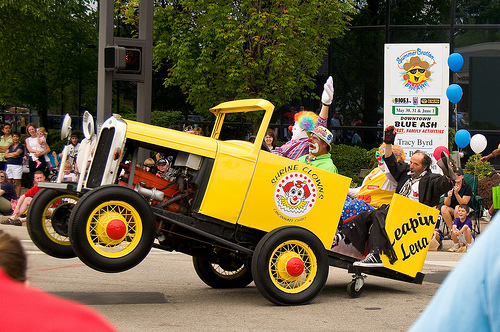 Definite Loops and Dictionaries
Even though dictionaries are not stored in order, we can write a for loop that goes through all the entries in a dictionary - actually it goes through all of the keys in the dictionary and looks up the values
>>> counts = { 'chuck' : 1 , 'fred' : 42, 'jan': 100}
>>> for key in counts:
...     print(key, counts[key])
... 
jan 100
chuck 1
fred 42
>>>
Retrieving Lists of Keys and Values
>>> jjj = { 'chuck' : 1 , 'fred' : 42, 'jan': 100}
>>> print(list(jjj))
['jan', 'chuck', 'fred']
>>> print(list(jjj.keys()))
['jan', 'chuck', 'fred']
>>> print(list(jjj.values()))
[100, 1, 42]
>>> print(list(jjj.items()))
[('jan', 100), ('chuck', 1), ('fred', 42)]
>>>
You can get a list of keys, values, or items (both) from a dictionary
What is a “tuple”? - coming soon...
Bonus: Two Iteration Variables!
We loop through the key-value pairs in a dictionary using *two* iteration variables
Each iteration, the first variable is the key and the second variable is the corresponding value for the key
jjj = { 'chuck' : 1 , 'fred' : 42, 'jan': 100}
for aaa,bbb in jjj.items() :
    print(aaa, bbb)


 
jan 100
chuck 1
fred 42
aaa
bbb
100
[jan]
1
[chuck]
42
[fred]
name = input('Enter file:')
handle = open(name)

counts = dict()
for line in handle:
    words = line.split()
    for word in words:
        counts[word] = counts.get(word,0) + 1

bigcount = None
bigword = None
for word,count in counts.items():
    if bigcount is None or count > bigcount:
        bigword = word
        bigcount = count

print(bigword, bigcount)
python words.py 
 Enter file: words.txt
 to 16
python words.py 
 Enter file: clown.txt
 the 7
Using two nested loops
Summary
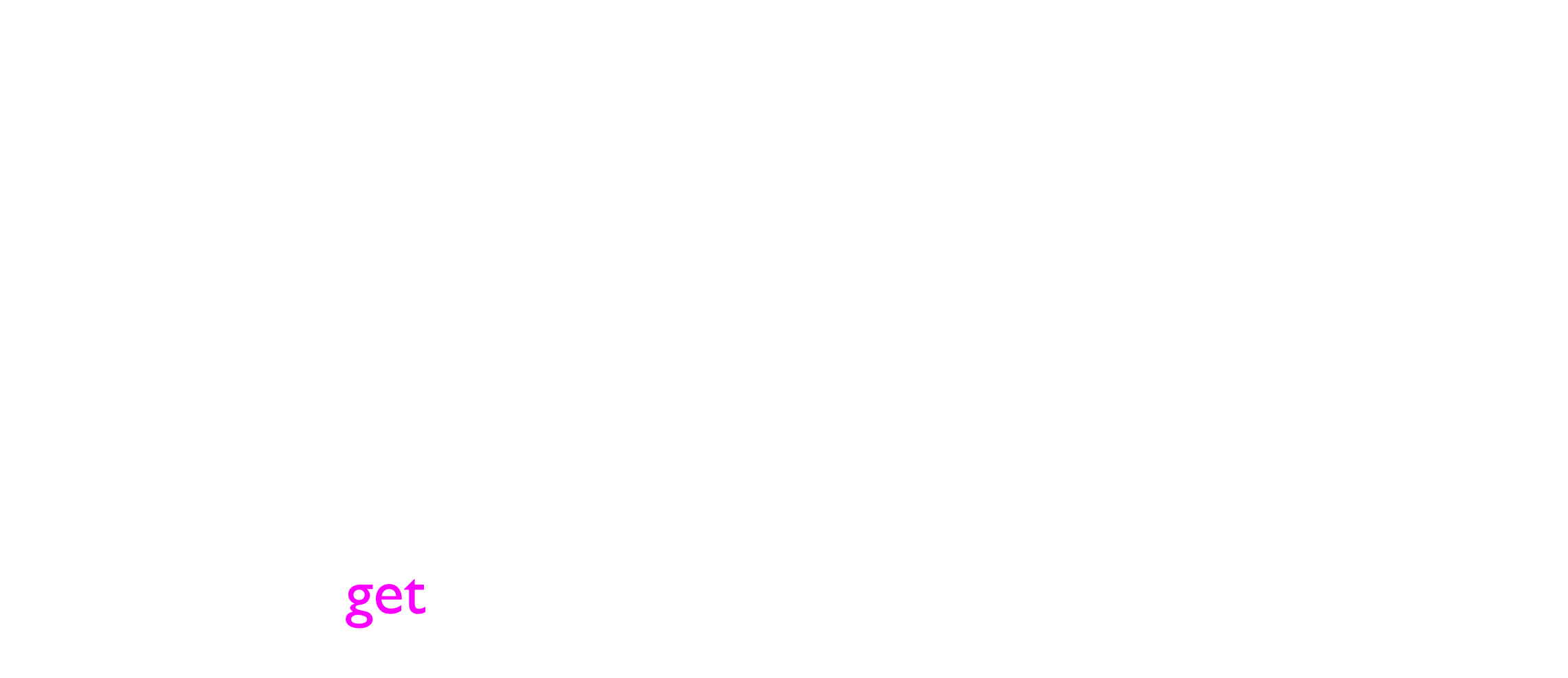